Sounds Great 2nd Edition
ⓒ 2020 Compass Publishing
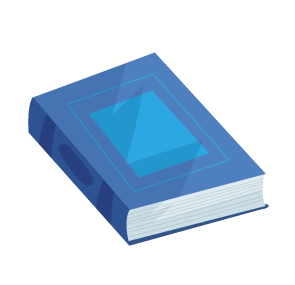 MY BOOK REPORT
Rating :
Title :
Name :
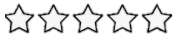 Date :
Write a phrase you like from the book.
Draw a picture you like from the book.
Sounds Great 2nd Edition
ⓒ 2020 Compass Publishing
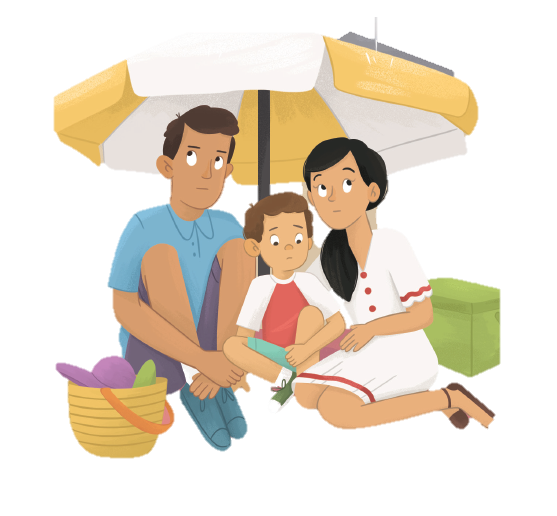 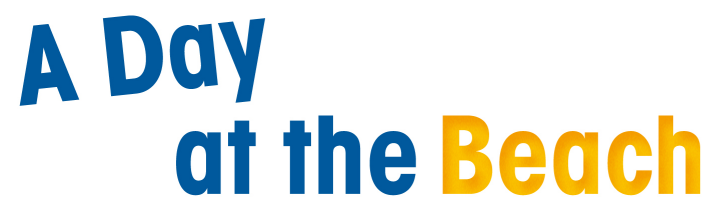 Date :
Rating :
Name :
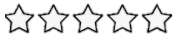 Draw a picture you like from the book.
Write a phrase you like from the book.
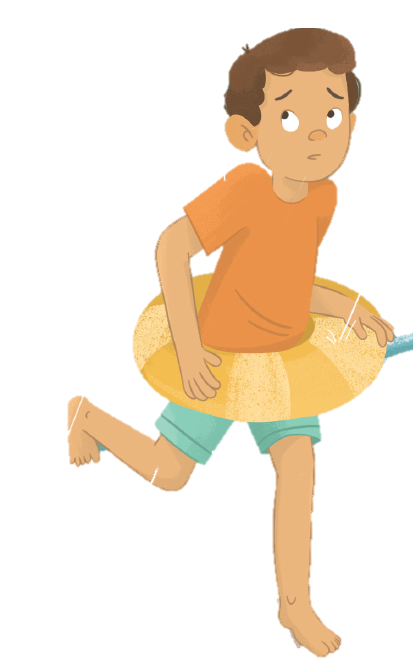 Sounds Great 2nd Edition
ⓒ 2020 Compass Publishing
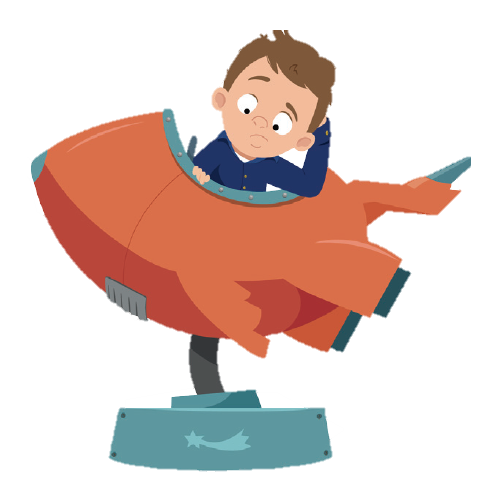 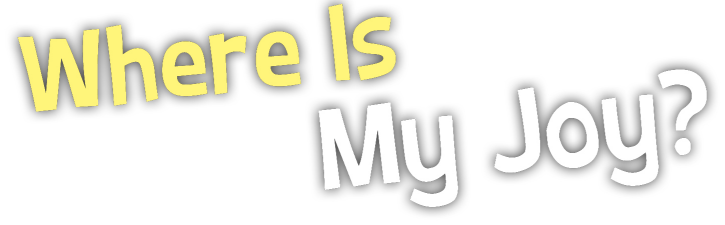 Date :
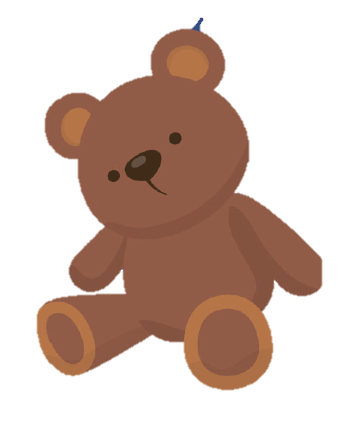 Rating :
Name :
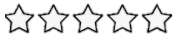 Draw a picture you like from the book.
Write a phrase you like from the book.
Sounds Great 2nd Edition
ⓒ 2020 Compass Publishing
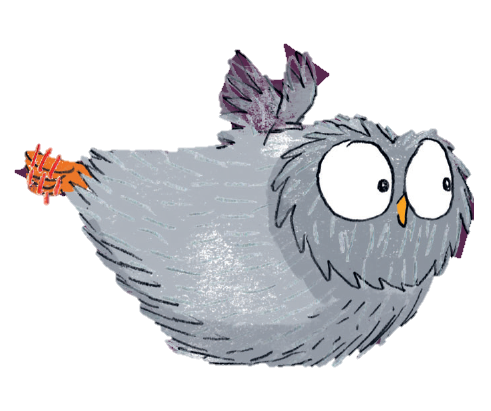 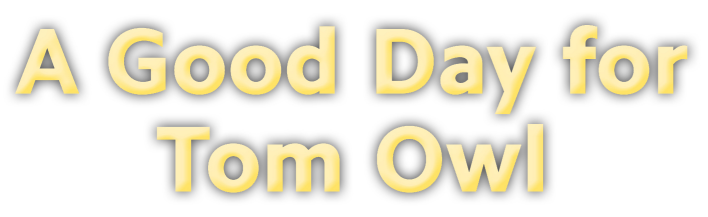 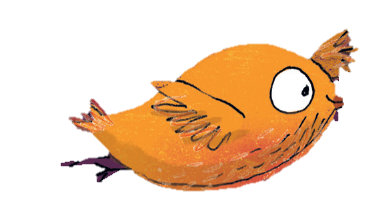 Date :
Rating :
Name :
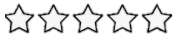 Draw a picture you like from the book.
Write a phrase you like from the book.
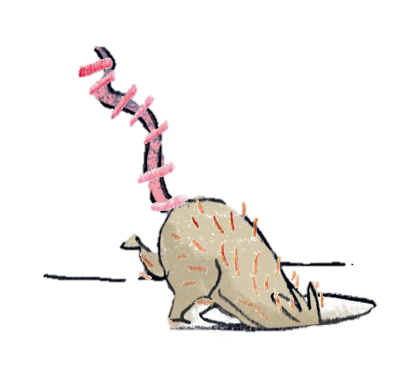 Sounds Great 2nd Edition
ⓒ 2020 Compass Publishing
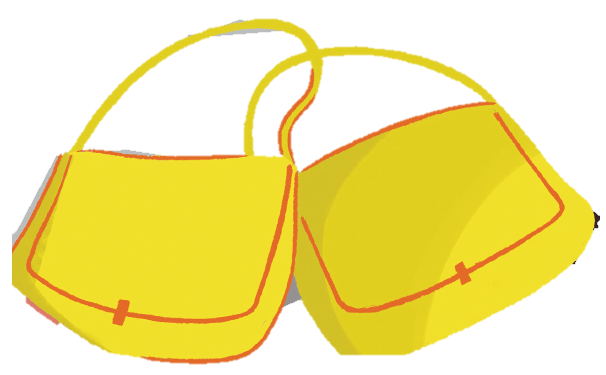 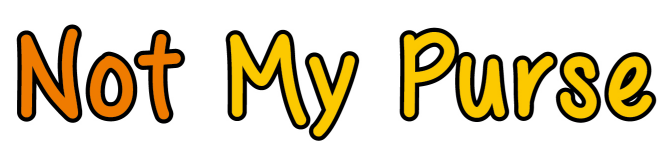 Date :
Rating :
Name :
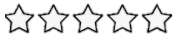 Draw a picture you like from the book.
Write a phrase you like from the book.
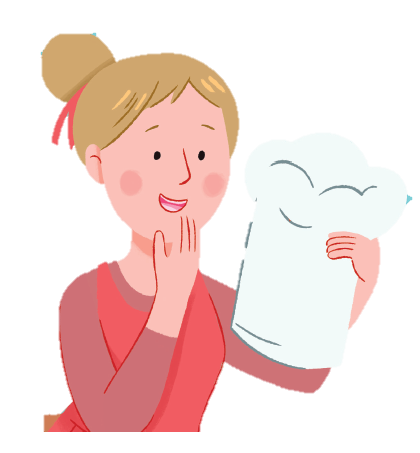